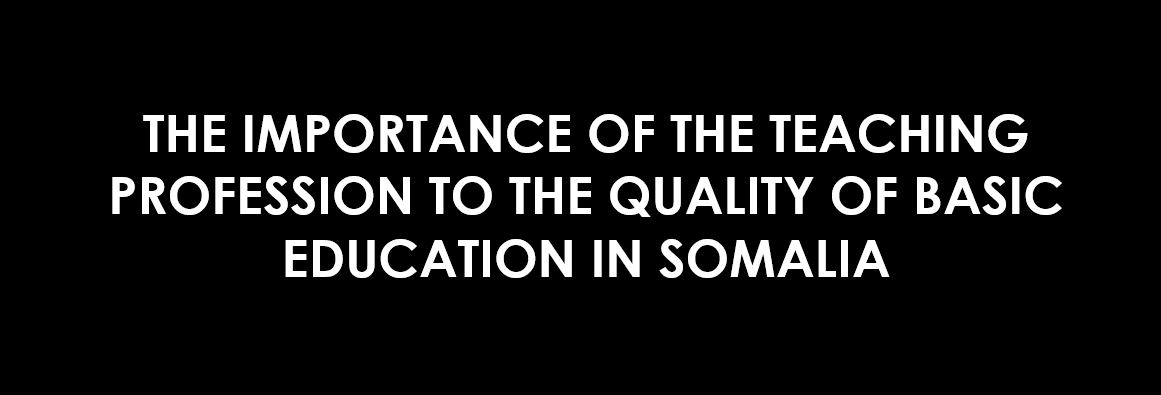 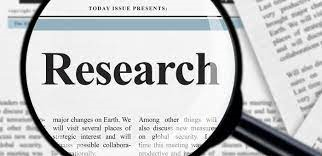 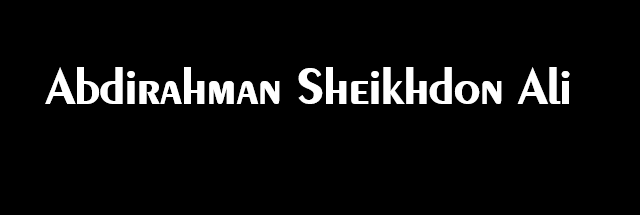 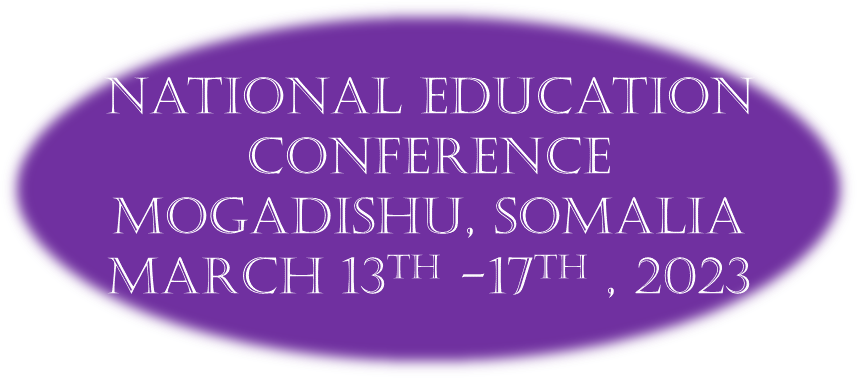 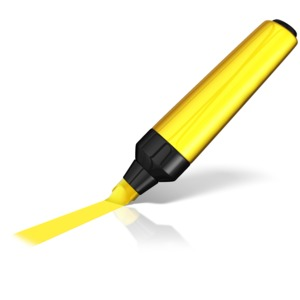 Presentation Outline
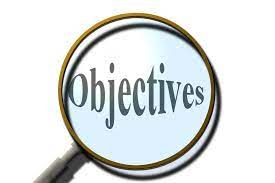 To describe the current status of teacher’s qualifications, salary scale, professional development of teachers, and deployment to understand the importance of the teaching profession to the quality of basic education in Somalia.
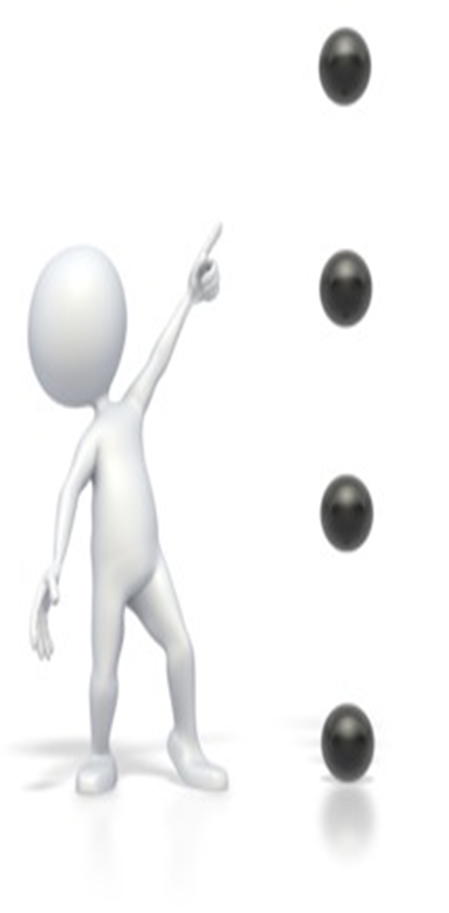 The teaching profession is necessary as teachers required to teach students with different needs and abilities. 
The National Teacher Policy states that teachers are central to quality and equitable education delivery.
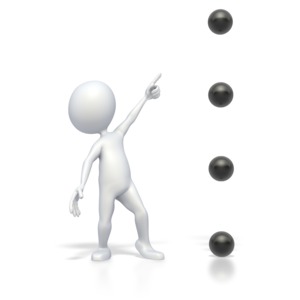 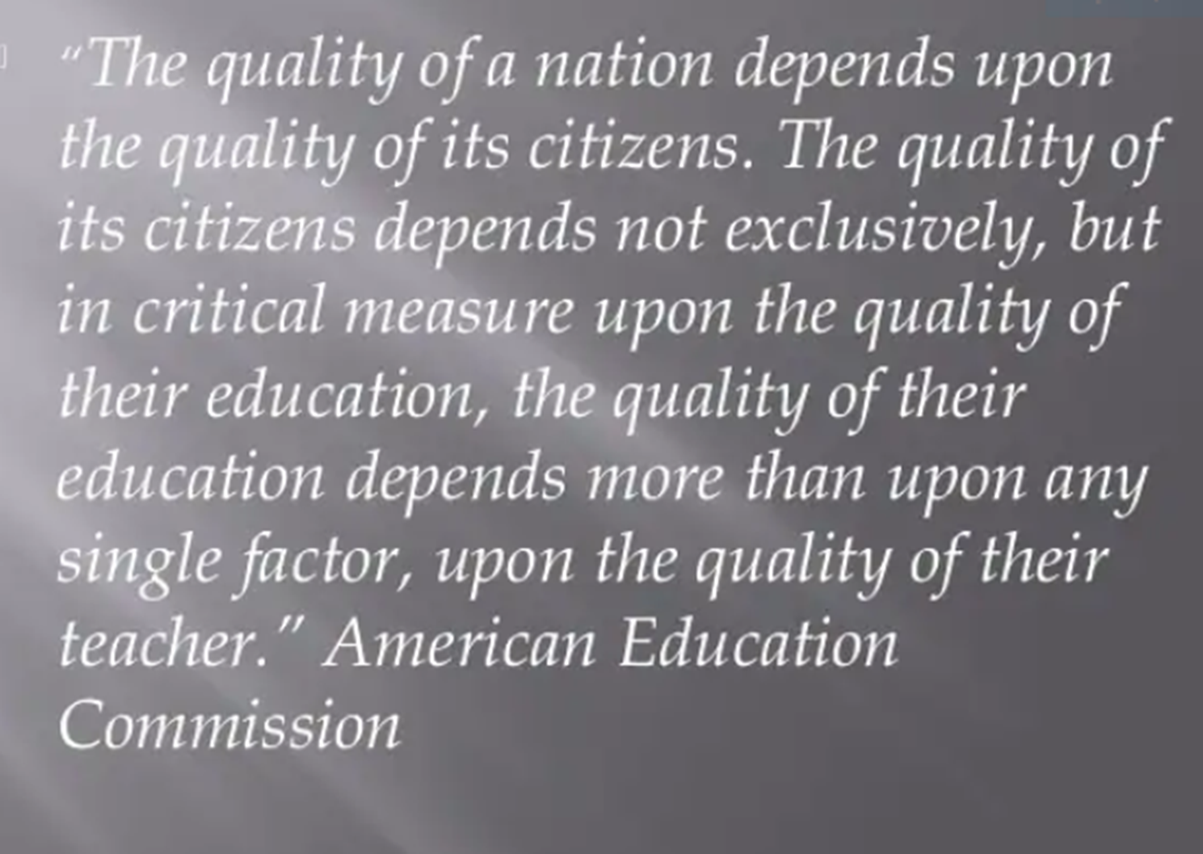 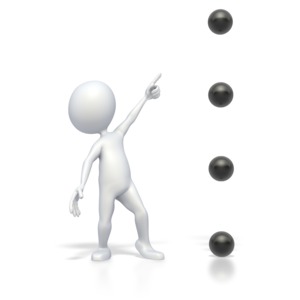 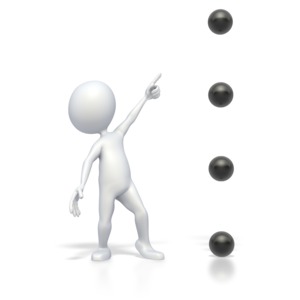 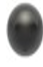 Pre-Independent 
In Somalia, teacher training was established in 1946(Sheikh, and Magistale) which offered a one-year pre-service and in-service training program for intermediate school leavers.
In the 1950s, an effort was made to train qualified teachers at home and abroad.

Magistarle(Teacher training in Mogadishu) started pre-service training for the duration of two-year 1952

Takhasus (specialization) was another teacher training in Mogadishu that provided four-year intermediate education and a two-year teacher training course to prepare Arabic teachers.
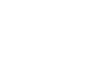 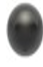 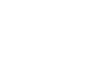 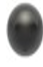 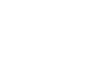 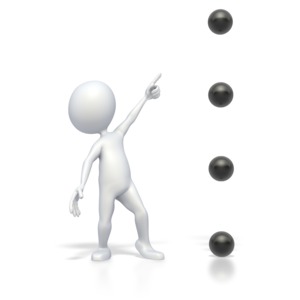 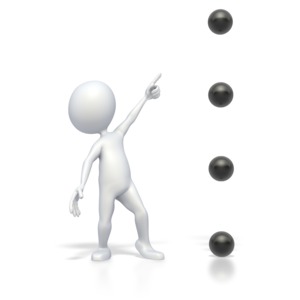 1960-1969
In 1963, National Teacher Training Center (NTEC)
The South and North teacher training centers stopped training new pre-service teachers in 1965, 1967 and 1966,  respectively
In 1968, NTEC became a college of education to train secondary graduates for four-year teacher education courses to obtain a Bachelor of Education.
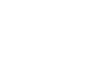 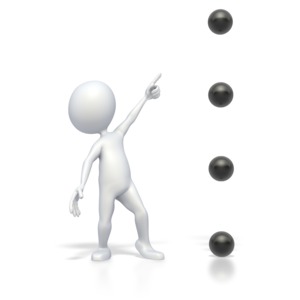 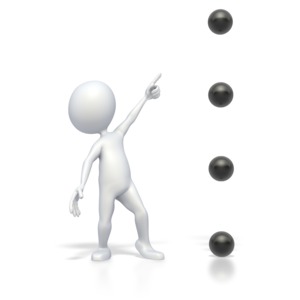 1970-1990
NTEC program was two-year, from 1976 to 1982, to produce enough for secondary schools teachers. 

1972 -1975, a two-year primary teacher program was established within the college of education(NTEC).
 
In 1975, Halane Teacher Training Institute was established in Mogadishu to address the problem of a shortage of teachers.

The initial training duration was one year after completing primary, but it was expanded into two years from 1978 to 1984.
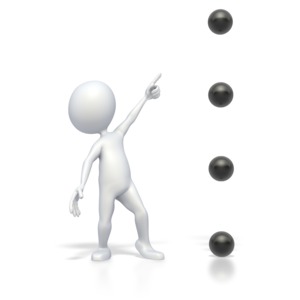 1991 to present

Amoud and Mogadishu University were the first institutions to offer a diploma or bachelor of education. This was followed by various universities that started a bachelor of education.
In 2005, Garowe Teachers Education College(GTEC)
Somaliland National College of Education(SNCE), Jubaland Teacher Training College(KTTC), and other teacher training in Mogadishu and others.
The first in-service teacher training was done in 2006 in Puntland and Somaliland under the SCOTT project.
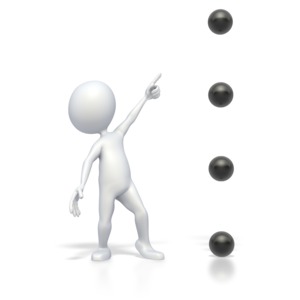 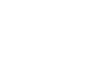 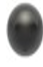 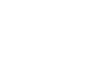 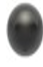 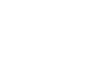 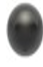 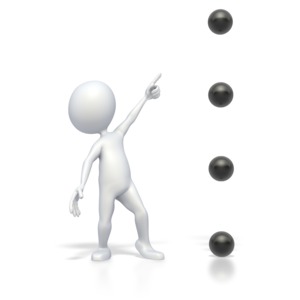 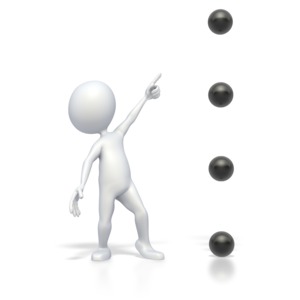 Shortage of qualified Teachers

The shortage of teachers was a major issue faced by the ministry of education in the 1960s.
 
In 1962, it was reported that 112 of 201 intermediate and secondary school teachers were expatriates.

In 1968-69 some reports estimated that 50% of elementary teachers were unqualified. 

In the 1980s, qualified teachers and the quality of education in Somalia declined(66%).
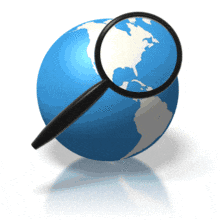 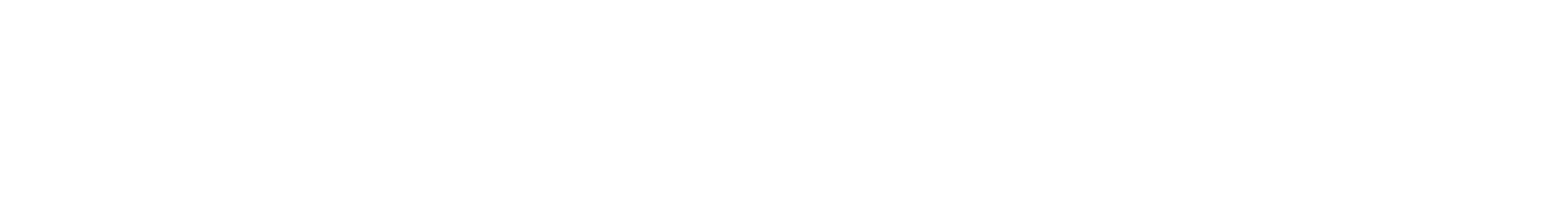 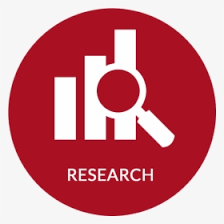 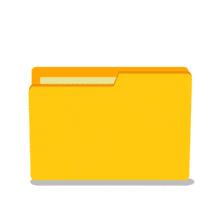 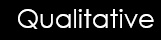 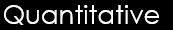 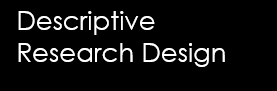 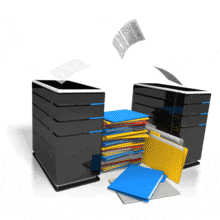 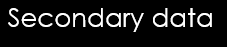 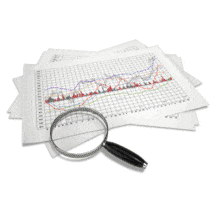 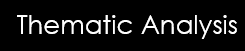 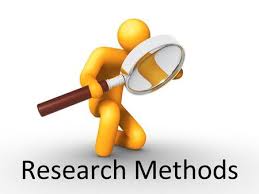 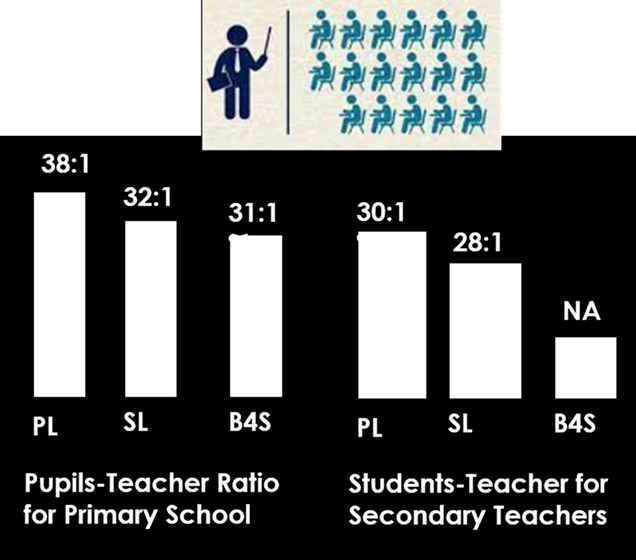 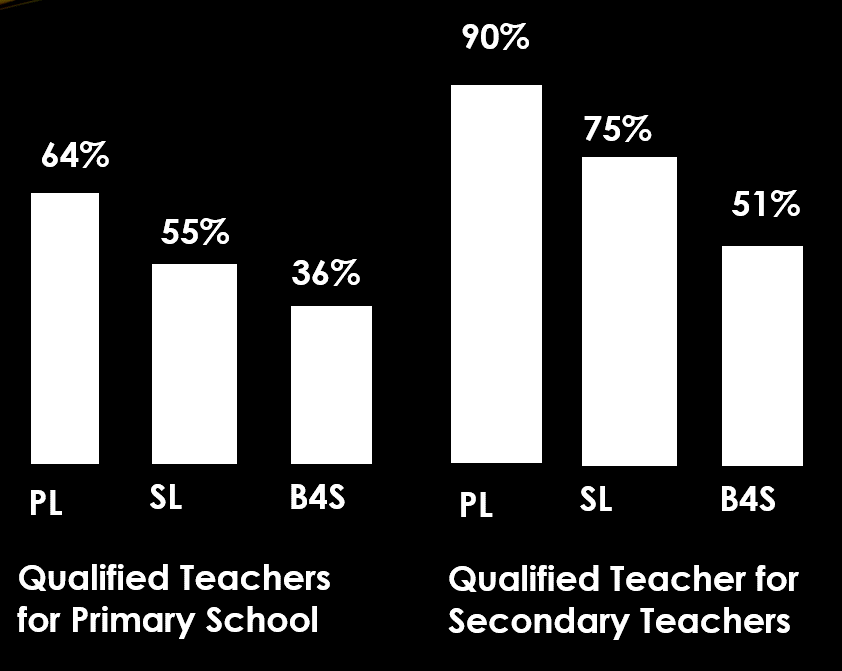 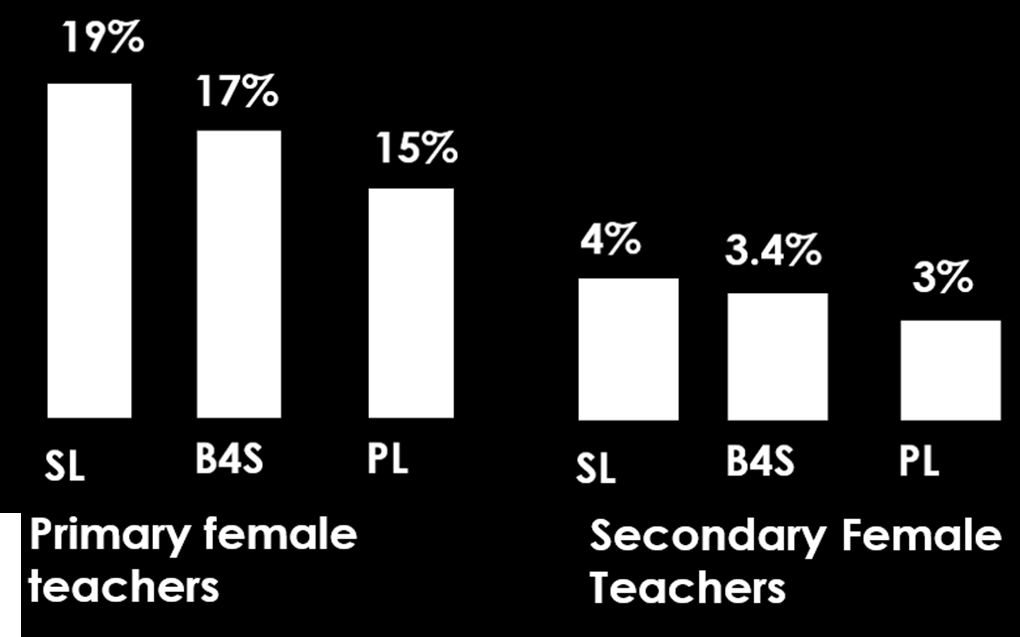 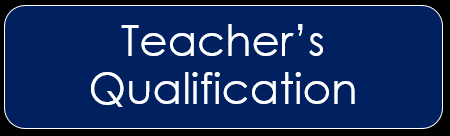 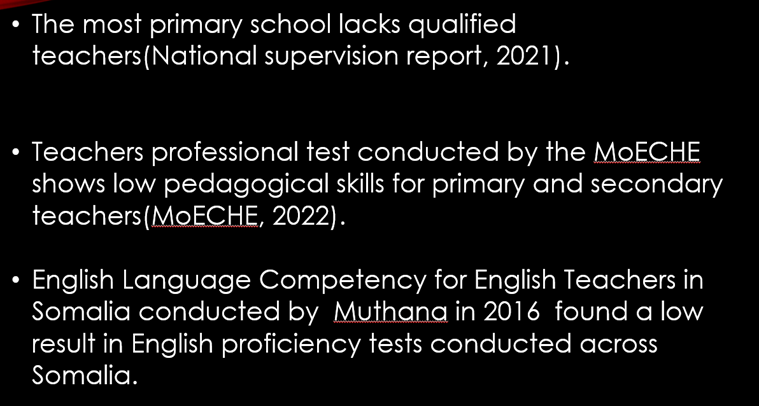 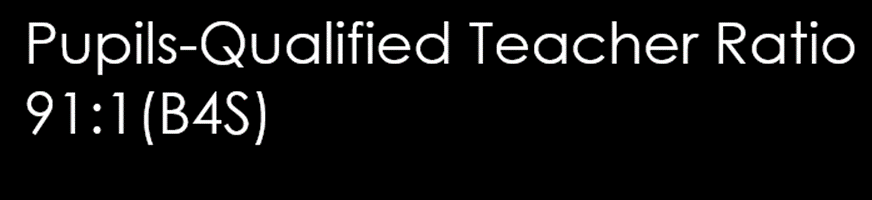 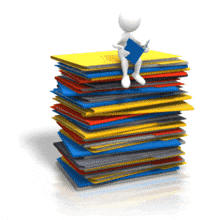 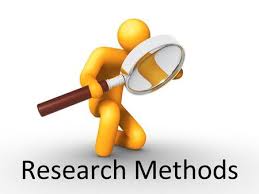 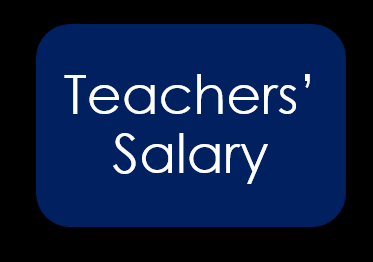 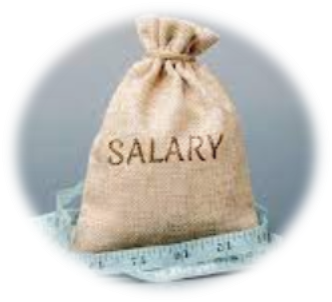 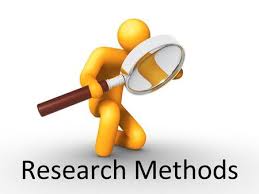 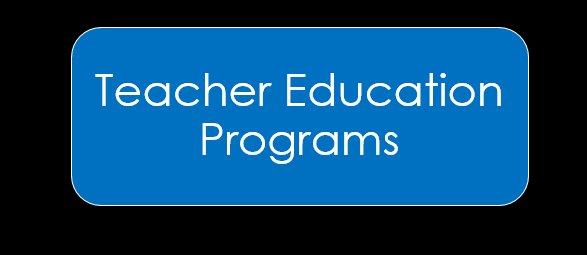 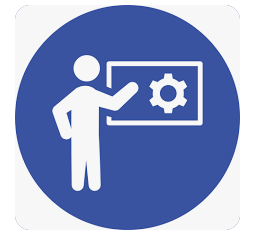 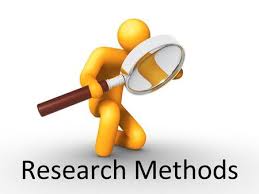 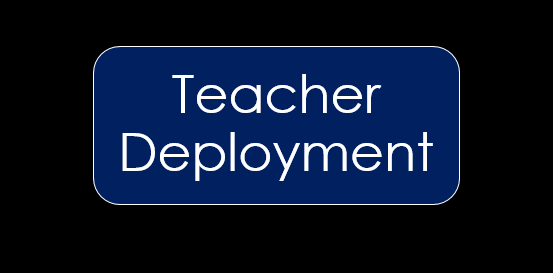 Deploying teachers to schools is not equitable(MoECHE, 2022)

64% and 63% of teachers in Somaliland and Puntland work at urban areas, respectively
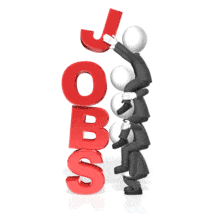 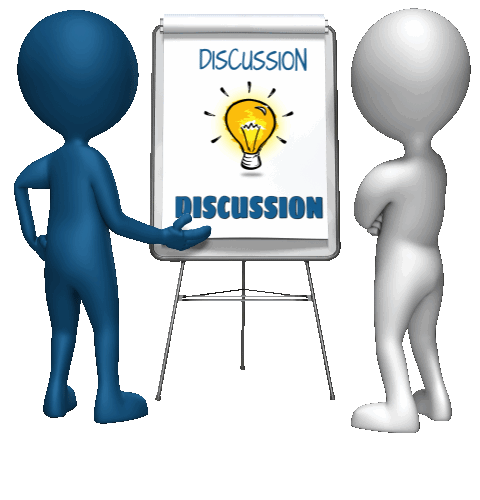 Qualified teachers lack pedagogical skills as a result of unstandardized teacher education programs in Somalia. 
A skill deficiency in the teaching profession has resulted in either poor teacher training programs or unqualified teachers in teaching services.
The skills gap limited the teaching profession and learning outcomes.
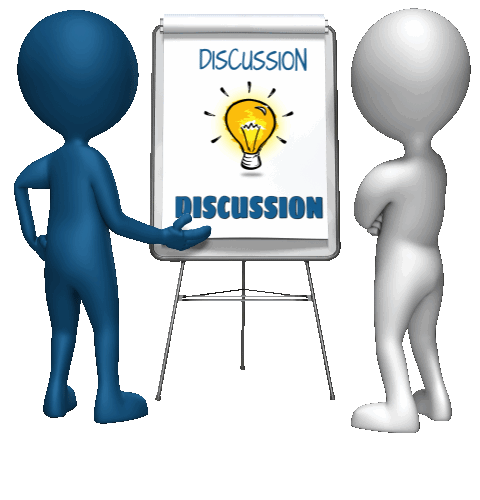 The current salary scale of teachers, particularly in primary teachers and rural areas, is an issue related to poor learning outcomes. 

Absent of a salary grading system and lack of linkage between salary and qualification of teachers demotivated the performance of teachers and dismissed the teaching profession.
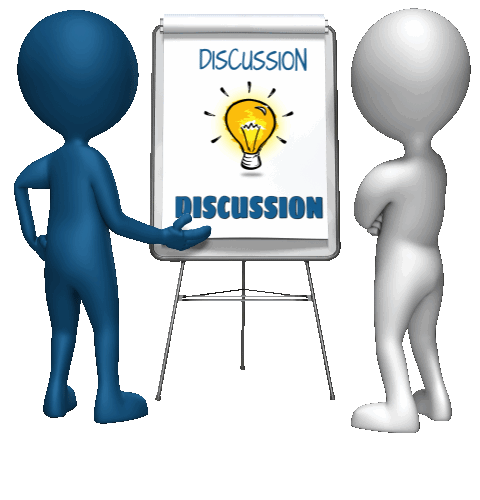 The most obvious challenges in teacher training in Somalia include a lack of harmonized teacher training programs, a poor coordination and certification system, limited capacity of institutions, inadequate funding, and the absence of interest of secondary graduates to pursue teacher training programs.
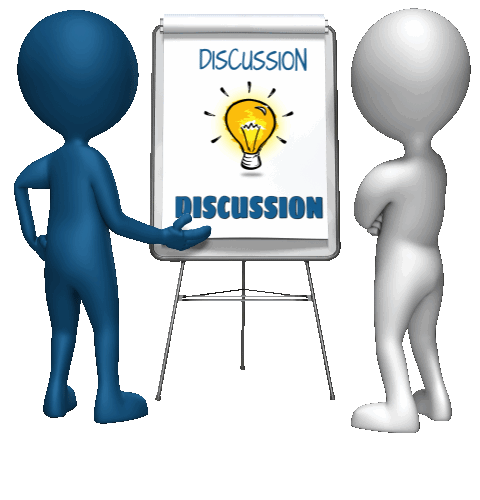 Another significant issue is the deployment of teachers in schools or regions, as it may cause a given school or area to have more qualified teachers than others. 

In summary, this allows unqualified teachers to enter the teaching service and remain in the teaching service.
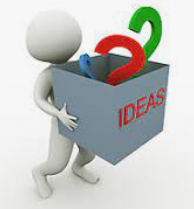 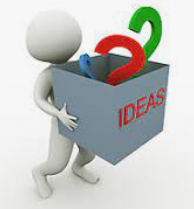 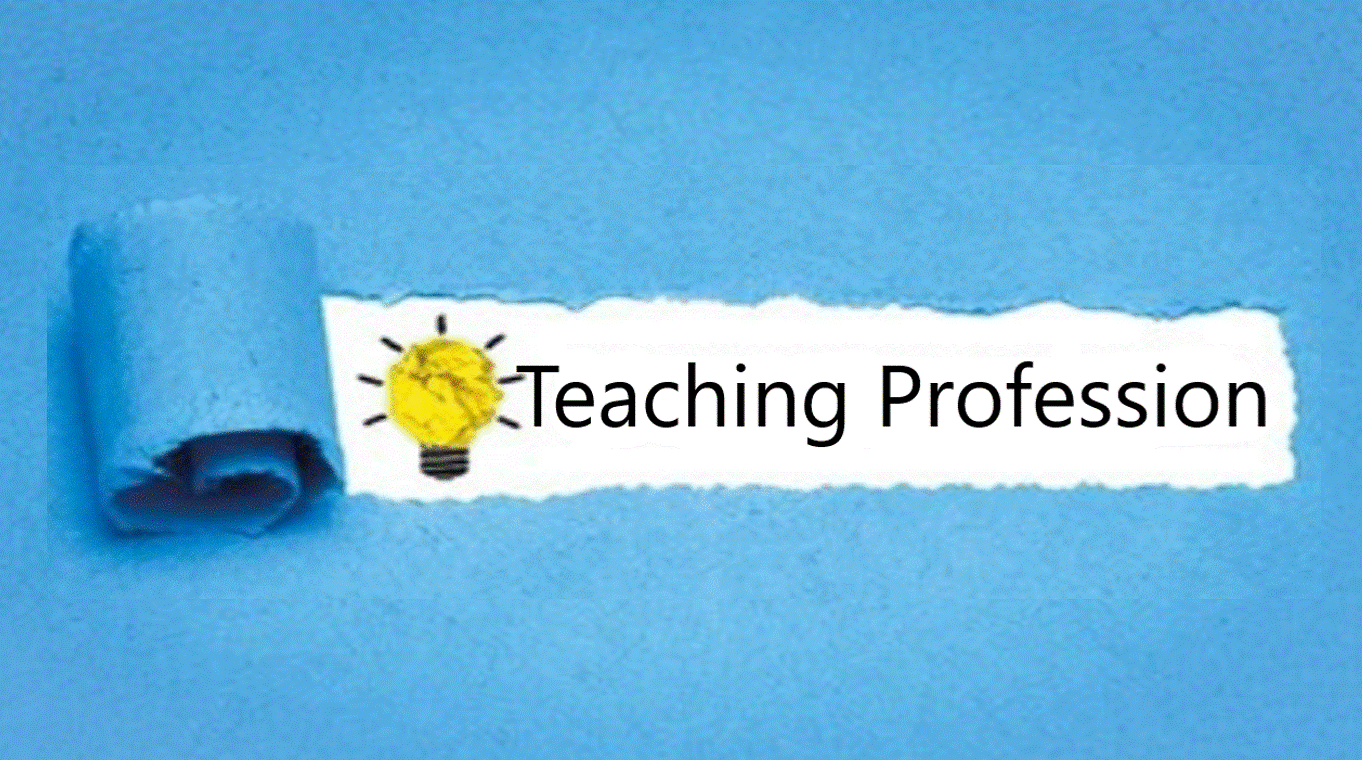 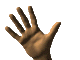 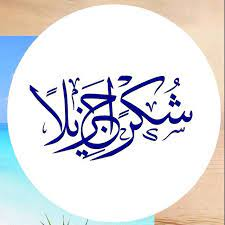